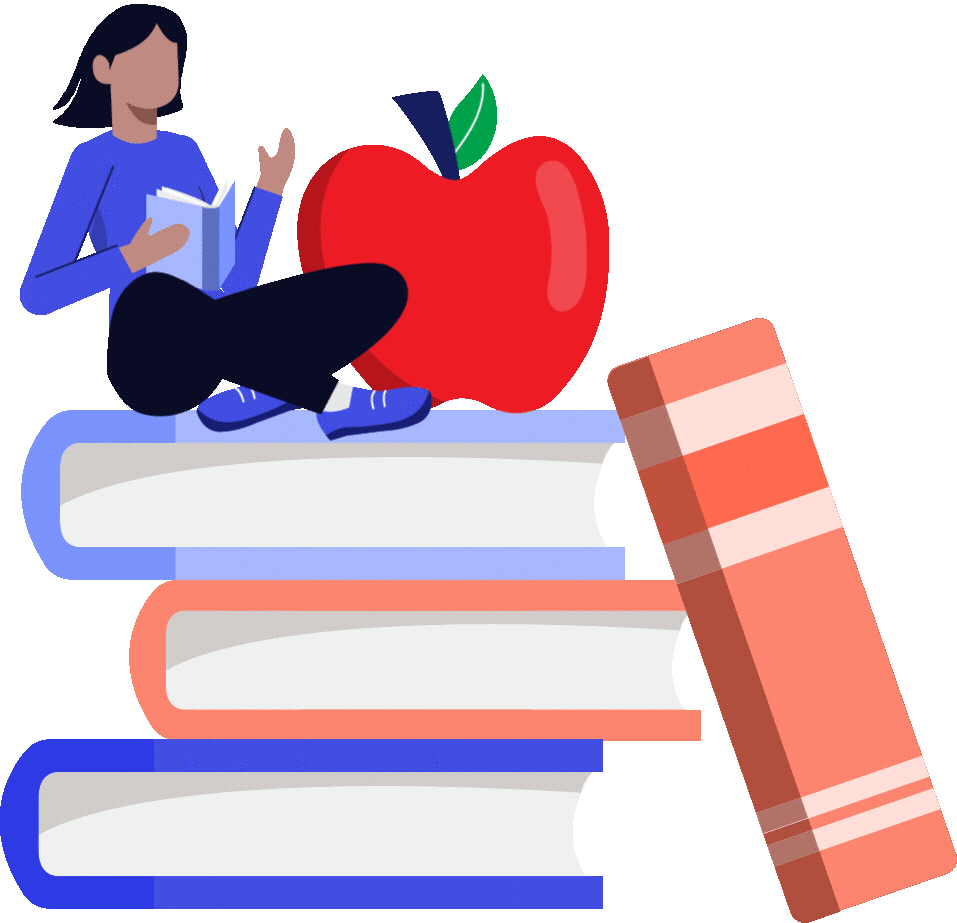 Cordova High School Library
WELCOME TO THE LIBRARY
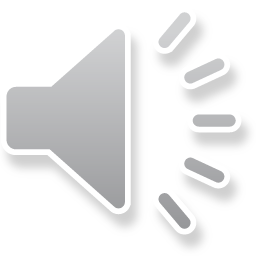 Librarians

Ms. A. Jones, 

Mrs. C. Kell
The school library information center strengthens student learning and serves as a resource for the school community.

The library offers materials in a variety of formats: more than 30,000 books including ebooks and online resources.
CHS School Library Information Center
wE ASK teachers and STUDENTS TO VIEW OUR LIBRARY POLICIES   
 before visiting the library. see our library policies below:

  1.  wE DO NOT ALLOW FOOD OR DRINKS.

  2. students MUST HAVE A chs pASS TO VISIT OUR LIBRARY.

  3. Students should RETURN BOOKS IN OUR BOOK DROP.

  4. Students should kEEP ALL BOOKS PULLED TO THE FRONT OF
     The SHELVES when searching for books.

  5. students should pUT AWAY CELL PHONES during 
      instructional time.
CHS Library Policies
General circulation books are checked out for 2 weeks.

Reference books may be checked out overnight. we can extend check out time for test prep books.

A book may be renewed. A book must be brought to the library to renew.

late fines are 10 cents per day per book and 25 cents per Day for reference books.

additional books may not be checked out until fines are cleared.

Overdue notices are distributed via english teacher. come to the library even if you believe there is an error with your overdue Notice.
CHS Circulation Procedures
All computers in the library are able to access the internet.

all students must have parent permissions to access the internet.  Parent permissions are given when students complete registration (check Powerschool).

students must check in with the librarian before using a computer.

computer use is available for school assignments only.
CHS Computer/Internet Use
Students and teachers can print from library computers.

Students are allowed to print up to 10 pages with no charge.
Printing
Now, you're ready for our Library scavenger hunt on library Information, policies and procedures.
CHS Library Circulation
Library Scavenger Hunt
CHS Library Website
Read the statement below and use the to answer the following questions about the Tennessee Electronic Library.
The Tennessee Electronic Library (TEL) is a great resource to find information for essays, papers, test prep, and so much more!

Access the CHS Library Website to access the Tennessee Electronic  
 Library (TEL). Scroll to the bottom until you find the Gale Databases (TEL). Select the Gale Database (TEL) link. Once you’re on the (TEL) page, select All Resources at the top. You’ll find a list of several databases. What database can you use to explore fiction and nonfiction books? Explore the databases.

2. Next, visit the Peterson’s Test and Career Prep database. If prompted,
    select Cordova as the city and 38016 zip code.  Select the user sign-up
    tab. Create an account. Write down your username and password. Explore
    the database.
Library Scavenger Hunt
CHS Library Website
Read the statements below and use the library website to answer the following questions about CHS eBooks.
1. How would you find our Destiny eBooks on the CHS Library Website .

2. Login to our Destiny eBooks. If prompted, use library as the username and 
     password.

3. Select an eBook you’d like to read. Take a few minutes to browse your eBook.

4. How likely are you to read an eBook on our library website? likely or not likely
Library Scavenger Hunt
CHS Library Website
Read the statement below and use the library website         
to answer the following questions about our library 
Online Public Access Catalog (OPAC).
Go to catalogs on the menu of the page. Scroll to the CHS catalog. 
   4. What tab on the homepage would you select to find a book in      
         our library?
   5.  Open the CHS catalog  and search the book The Grapes of Wrath.   
         How many material types do you see?
   6.  Select books under material types. Look at your results. How                
         do the results differ? How are the results alike?
   7.  Now, search the catalog to find a book you’d like to check out. Make       
         sure the book you want is (in) by selecting the title and viewing the 
         holdings (tab).
   8.  Stop by the library to check out your book.
Library Scavenger Hunt
Remember  we’re located on the 1st floor across from rooms 116 and 117 on the W hall.

This is the end of our library orientation. We hope you learned more about what our library has to offer.

We hope to see you soon!